Pracovněprávní vztahy obcí
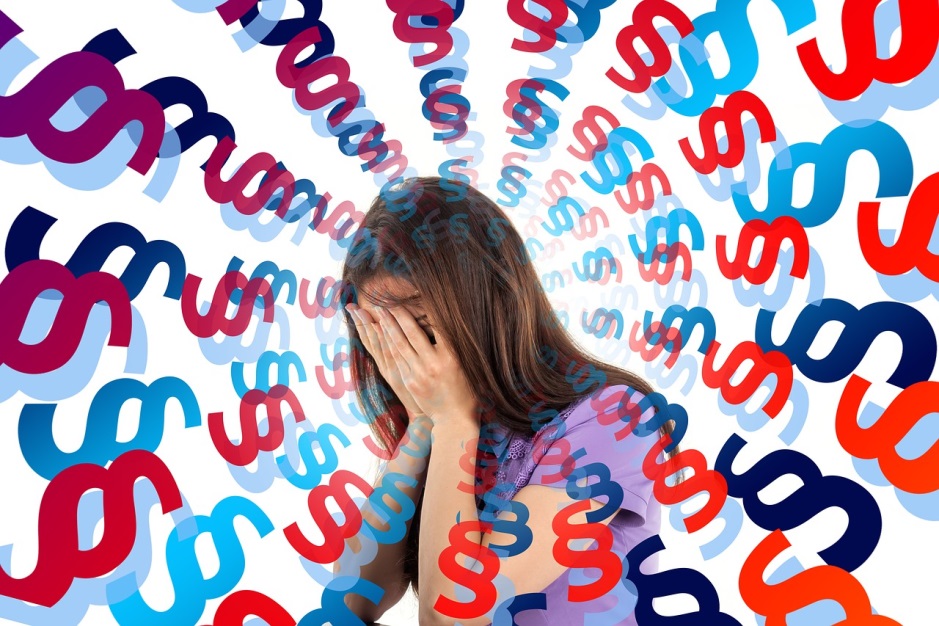 Kapitola 1 – Právní rámec
Ústavní pořádek ČR
Ústavní zákon č. 1/1993 Sb., Ústava České republiky (dále jen Ústava)
Usnesení ČNR č. 2/1993 Sb., o vyhlášení Listiny základních práv a svobod jako součásti ústavního pořádku (dále jen LZPS)
Zákoník práce
Zákon č. 65/1965 Sb., Zákoník práce (neplatný)
Zákon č. 262/2006 Sb., zákoník práce (dále jen ZP)
Občanský zákoník
Zákon č. 40/1964 Sb., občanský zákoník (neplatný) 
Zákon č. 89/2012 Sb., občanský zákoník (dále jen NOZ)
Aktuálně vztah subsidiarity ZP a NOZ (viz nález ÚS č. Pl. ÚS 83/06 ze dne 12.03.2008). Dříve princip delegace.
Kapitola 1 – Právní rámec
Další právní předpisy
Zákon č. 312/2002 Sb., o úřednících územních samosprávných celků (speciálním zákonem ve vztahu k zákoníku práce – dále jen zákon o úřednících)
Zákon č. 128/2000 Sb., o obcích (obecní zřízení), ve znění pozdějších předpisů (dále jen zákon o obcích)
Zákon č. 373/2011 Sb., o specifických zdravotních službách
Zákon č. 99/2017 Sb., změna zákonů o obcích, krajích a hl. městě Praze, ZP a dalších právních předpisů
Zákon č. 198/2009 Sb., o rovném zacházení a o právních prostředcích ochrany před diskriminací a o změně některých zákonů (antidiskriminační zákon)
Zákon č. 435/2006 Sb., o zaměstnanosti
Kapitola 1 – Právní rámec
Mnoho prováděcích předpisů a předpisů souvisejících
Nařízení vlády č. 222/2010 Sb., o katalogu prací ve veřejných službách a správě (dále jen katalog prací)
Nařízení vlády č. 341/2017 Sb., o platových poměrech zaměstnanců ve veřejných službách a správě
Nařízení vlády č. 318/2017 Sb., stanovení výše odměn členů zastupitelstev ÚSC (nahradilo nařízení vlády 37/2003 Sb.)

Další právní předpisy
Celý právní řád, a to nejen vnitrostátní (právo EU, mezinárodní smlouvy) 
Kapitola 1 – Právní rámec
Základní zásady pracovněprávních vztahů  (ust. § 1a ZP)
zvláštní zákonná ochrana postavení zaměstnance,
uspokojivé a bezpečné pracovní podmínky pro výkon práce,
spravedlivé odměňování zaměstnance,
řádný výkon práce zaměstnancem v souladu s oprávněnými zájmy  zaměstnavatele,
rovné zacházení se zaměstnanci a zákaz jejich diskriminace.

(rozvedení práv a svobod z LZPS)
Kapitola 1 – Právní rámec
Veřejná správa jako služba.
Ústava v ust. čl. 2 odst. 3:
„Státní moc slouží všem občanům a lze ji uplatňovat jen v případech, v mezích a způsoby, které stanoví zákon.“
Kapitola 1 – Právní rámec
zastupitelé
Kapitola 1 – Právní rámec
Obecní úřad  je orgán obce ve smyslu ust. § 5 odst. 1 zákona o obcích.
Obecní úřad tvoří
starosta, místostarostové, tajemník obecního úřadu, je-li funkce zřízena, a zaměstnanci obce zařazení do obecního úřadu dle ust. § 109 odst. 1 zákona o obcích.
Ostatní orgány obce
zastupitelstvo, rada, starosta, obecní úřad a zvláštní orgány obce
Další zaměstnanci
V organizačních složkách, zvláštní ustanovení pro ředitele zřizovaných příspěvkových organizací
Kapitola 1 – Právní rámec
Pojem úředník obce je nosným pojmem obecního úřadu. Je pozitivně definován ust. § 2 odst. 4 zákona o úřednících takto:

„Úředníkem se pro účely tohoto zákona rozumí zaměstnanec územního samosprávného celku podílející se na výkonu správních činností zařazený do obecního úřadu, do městského úřadu…“
(pozitivní vymezení)
Kapitola 1 – Právní rámec
Negativní vymezení (ust. § 1 odst. 3 zákona o úřednících):
Nevztahuje na zaměstnance územního samosprávného celku:
zařazené v jeho organizačních složkách
zařazené jen v jeho zvláštních orgánech
kteří vykonávají výhradně pomocné, servisní nebo manuální práce nebo kteří výkon takových prací řídí.
Kapitola 2 – Výběr vhodného zaměstnance
Lidská práce je jedním ze základních kapitálů každé společnosti, ve veřejné správě zvláště, ve většině orgánů veřejné správy je kapitálem jediným
Zaměstnanci vyjma úředníků běžným postupem dle ZP
Zastupitelé volbou, starosta a místostarostové volbou z řad zvolených zastupitelů
Údaje, které uvádím do výzvy nebo oznámení – musí být známé (platová třída, pracovní náplň, pracoviště)
Dokumenty ODK - Ministerstvo vnitra České republiky
Kapitola 2 – Výběr vhodného zaměstnance
Úředníci
Veřejná výzva
Výběrové řízení
Výběrové řízení
Při jmenování do funkce vedoucího úřadu a vedoucího úředníka,
Při vzniku pracovního poměru na dobu neurčitou úředníka zařazeného v krajském úřadě, v Magistrátu hlavního města Prahy, v obecním úřadě obce s rozšířenou působností, v pověřeném obecním úřadě, v městských částech a městský obvodech
Kapitola 2 – Výběr vhodného zaměstnance
Výběrová komise - složení – ust. § 8 odst. 1 zákona o úřednících
Pohovor – na co se ptát a na co se určitě neptat, testování obecného rozhledu
Hodnoticí kritéria a jejich váha – návaznost na zveřejněné požadavky
Komise předloží výsledek osobě oprávněné k rozhodnutí – komise nerozhoduje, ale doporučuje
Může si oprávněná osoba vybrat kohokoli?
Informace pro uchazeče o zaměstnání
Kapitola 3 – Průběh pracovního poměru
Prvky vztahu
Subjekt (subjekty)
Objekt
Obsah
Tyto vztahy vznikají, mění se a zanikají
Z vůle jedné strany
Z vůle stran obou
Nezávisle na projevu vůle
Kapitola 3 – Průběh pracovního poměru
Vznik pracovněprávního vztahu
Pracovní smlouva, jmenovací dektret

Zákonné obsahové náležitosti = esentialia negotii
Druh práce
Místo výkonu práce
Datum nástupu do práce.

Odlišení jednostranných a dvoustranných  právních jednání!
Kapitola 3 – Průběh pracovního poměru
Doba trvání pracovněprávního vztahu
Neurčitá
Určitá
Úředník primárně doba neurčitá (ust. § 10 zákona o úřednících). 
Určitá doba
zajištění časově omezené správní činnosti 
nahrazení dočasně nepřítomného úředníka, zejména v případě jeho mateřské nebo rodičovské dovolené, pracovní neschopnosti, u níž lze na základě lékařského posudku předpokládat, že bude delší než 3 měsíce, výkonu civilní nebo vojenské služby nebo výkonu veřejné funkce, lze uzavřít pracovní poměr na dobu určitou.
Důvod musí být uveden v PS, jinak se má za to, že se jedná o pracovní poměr na dobu neurčitou.
Kapitola 3 – Průběh pracovního poměru
Hodnocení zaměstnance
Úzká souvislost s přiznáním osobního příplatku a odměny
Formální x neformální hodnocení 
Neformální hodnocení – není jen kritika, zpětná vazba má převažovat
Formální – předem stanovený postup nejlépe v interní směrnici, včetně stanovení důsledků, které plynou z výsledků hodnocení
Hodnocení není, když vedoucí úředník vyplní formulář, pošle ho úředníkovi mailem a pak se založí
Kapitola 3 – Průběh pracovního poměru
Plat
Vyplácí se plat dle ust. § 109 odst. 3 písm. b) ZP (ne mzda)
Složky platu
Platový tarif – ust. § 4-6 nařízení
Osobní příplatek – ust. § 131 ZP
Příplatek za vedení – ust. § 124 ZP
Zvláštní příplatek – ust. § 8 nařízení
Příplatek ve ztíženém pracovním prostředí – ust. § 7 nařízení
Kapitola 3 – Průběh pracovního poměru
Osobní příplatek zaměstnanci
který dlouhodobě dosahuje velmi dobrých pracovních výsledků nebo plní větší rozsah pracovních úkolů než ostatní zaměstnanci, může zaměstnavatel poskytovat osobní příplatek až do výše 50 % platového tarifu nejvyššího platového stupně v platové třídě, do které je zaměstnanec zařazen.
který je vynikajícím, všeobecně uznávaným odborníkem a vykonává práce zařazené do desáté až šestnácté platové třídy, může zaměstnavatel poskytovat osobní příplatek až do výše 100 % platového tarifu nejvyššího platového stupně v platové třídě, do které je zaměstnanec zařazen.
Kapitola 3 – Průběh pracovního poměru
Příplatek za vedení
Vedoucímu zaměstnanci podle stupně řízení a náročnosti řídící práce.
Ale také zástupci vedoucího zaměstnance, který trvale zastupuje vedoucího zaměstnance v plném rozsahu jeho řídící činnosti, je-li toto zastupování u zaměstnavatele upraveno zvláštním právním předpisem nebo organizačním předpisem, a to v rámci rozpětí příplatku za vedení stanoveného pro nejbližší nižší stupeň řízení, než přísluší zastupovanému vedoucímu zaměstnanci a zaměstnanci, který zastupuje vedoucího zaměstnance na vyšším stupni řízení v plném rozsahu jeho řídící činnosti po dobu delší než 4 týdny a zastupování není součástí jeho povinností vyplývajících z pracovní smlouvy, a to od prvého dne zastupování. Příplatek přísluší za stejných podmínek stanovených pro zastupovaného vedoucího zaměstnance.
Kapitola 3 – Průběh pracovního poměru
Vzdělávání
Plán vzdělávání
Vstupní vzdělávání úředníka
Průběžné vzdělávání úředníka
Zkouška zvláštní odborné způsobilosti
Vzdělávání úředníka není jen v oblasti jeho odbornosti, ale i rozvoj osobnosti v tzv. měkkých technikách (soft skills).
Jazykové vzdělávání – ust. § 20 odst. 1 zákona o úřednících.
Kapitola 3 –Průběh pracovního poměru
Plán vzdělávání – ust. § 17 odst. 4 a 5 zákona o úřednících:
Územní samosprávný celek je povinen úředníkovi zajistit prohlubování kvalifikace podle tohoto zákona; postupuje při tom podle plánu vzdělávání podle odstavce
Plán vzdělávání obsahuje časový rozvrh prohlubování kvalifikace úředníka v rozsahu nejméně 18 pracovních dnů po dobu následujících 3 let. Územní samosprávný celek je povinen vypracovat plán vzdělávání do 1 roku od vzniku pracovního poměru úředníka, nejméně jedenkrát za 3 roky plnění tohoto plánu hodnotit a podle výsledků hodnocení provést jeho aktualizaci
Má-li úředník plán vzdělávání a bez zavinění zaměstnavatele ho neplní = porušení povinností vyplývajících z právních předpisů a vztahující se k zaměstnancem vykonávané práci!
Kapitola 3 –Průběh pracovního poměru
Souhlas zaměstnavatele s jinou výdělečnou činností
Úředníci: ust. § 16 odst. 4 a 5 zákona o úřednících: jen s předchozím písemným souhlasem, nevztahuje na činnost vědeckou, pedagogickou, publicistickou, literární nebo uměleckou, na činnost znalce nebo tlumočníka pro soud nebo správní úřad, na činnost v poradních orgánech vlády a na správu vlastního majetku.
Zaměstnanci zařazení do obecního úřadu: ust. § 303 odst. 4 a 5 ZP: jen s předchozím písemným souhlasem zaměstnavatele, nevztahuje se na činnost vědeckou, pedagogickou, publicistickou, literární nebo uměleckou a na správu vlastního majetku.
Kapitola 3 – Průběh pracovního poměru
Další povinnosti úředníka (ust. § 16 zákon o úřednících) 
dodržovat ústavní pořádek České republiky právní předpisy vztahující se k práci jím vykonávané; dodržovat ostatní předpisy vztahující se k práci jím vykonávané, pokud s nimi byl řádně seznámen,
hájit při výkonu správních činností veřejný zájem,
plnit pokyny vedoucích úředníků, nejsou-li v rozporu s právními předpisy
prohlubovat si kvalifikaci v rozsahu stanoveném tímto zákonem,
jednat a rozhodovat nestranně bez ohledu na své přesvědčení a zdržet se při výkonu práce všeho, co by mohlo ohrozit důvěru v nestrannost rozhodování,
zdržet se jednání, jež by závažným způsobem narušilo důvěryhodnost územního samosprávného celku,
Kapitola 3 – Průběh pracovního poměru
Další povinnosti úředníka (ust. § 16 zákon o úřednících) 
zdržet se jednání, které by mohlo vést ke střetu veřejného zájmu se zájmy osobními, zejména nezneužívat informací nabytých v souvislosti s výkonem zaměstnání ve prospěch vlastní nebo někoho jiného,
v souvislosti s výkonem zaměstnání nepřijímat dary nebo jiné výhody
v rozsahu stanoveném zvláštními právními předpisy zachovávat mlčenlivost o skutečnostech, které se dozvěděl při výkonu zaměstnání a v souvislosti s ním; 
poskytovat informace o činnosti územního samosprávného celku
při ústním nebo písemném jednání s fyzickými nebo právnickými osobami sdělit své jméno, příjmení, úřad, ve kterém je zařazen k výkonu práce, zařazení v útvaru úřadu; 
oznámit územnímu samosprávnému celku, že nastaly skutečnosti, které odůvodňují převedení na jinou práci (§ 11) nebo odvolání z funkce (§ 12).
Kapitola 3 – Průběh pracovního poměru
Odpovědnost za neplnění povinností nenabývá podoby jen náhrady škody
Význam prevence,
Informační a zakročovací povinnost jako prevence vzniku škod,
Kontrola dodržování povinností,
Odpovědnostní vztah je synallagmatický.

Odpovědnost za majetkovou škodu a nemajetkovou újmu
Zaměstnavatele
Zaměstnance – ochrana slabší strany vztahu, limity pro výši případné náhrady škody
Kapitola 4 – Skončení pracovního poměru
Skončit lze
Jednostranným právním jednáním
Výpověď ze strany zaměstnavatele
Výpověď ze strany zaměstnance

Dvoustranným právním jednáním
Dohoda – dohoda o ukončení pracovního poměru
KAPITOLA 4 -  Skončení pracovního poměru
Jmenované funkce  (ust. § 12 zákona o úřednících)
pozbyl-li některý z předpokladů
porušil-li závažným způsobem některou ze svých zákonem stanovených povinností nebo dopustil-li se nejméně dvou méně závažných porušení zákonem stanovených povinností v době posledních 6 měsíců, nebo
neukončil-li vzdělávání vedoucích úředníků ve lhůtě podle § 27 odst. 1
Vedoucí úředník nebo vedoucí úřadu se může této funkce též vzdát.
 
Odvoláním z funkce nekončí pracovní poměr!
KAPITOLA 4 -  Skončení pracovního poměru
Odstupné a další odstupné
V kombinaci s ukončením PP z důvodu organizačních změn ( § 67 a 68 ZP)
jednonásobek průměrného platu (PP u zaměstnavatele trvá méně než 1 rok)
dvojnásobek (alespoň 1 rok a méně než 2 roky)
trojnásobek (alespoň 2 roky)
Povinnost vrátit odstupné nebo jeho poměrnou část, bude-li zaměstnanec konat u zaměstnavatele další práci.
KAPITOLA 4 -  Skončení pracovního poměru
Odstupné ze zákona o úřednících (ust. § 13 zákona o úřednících)
Úředníkovi, s nímž územní samosprávný celek rozváže pracovní poměr výpovědí z důvodů uvedených v § 52 písm. a) až c) zákoníku práce nebo dohodou z týchž důvodů, vedle odstupného podle § 67 a 68 zákoníku práce náleží další odstupné ve výši a za podmínek stanovených v odstavcích 2 až 4.
Dvojnásobek – nejméně 10 let
Trojnásobek – nejméně 15 let
Čtyřnásobek – nejméně 20 let
Závěr
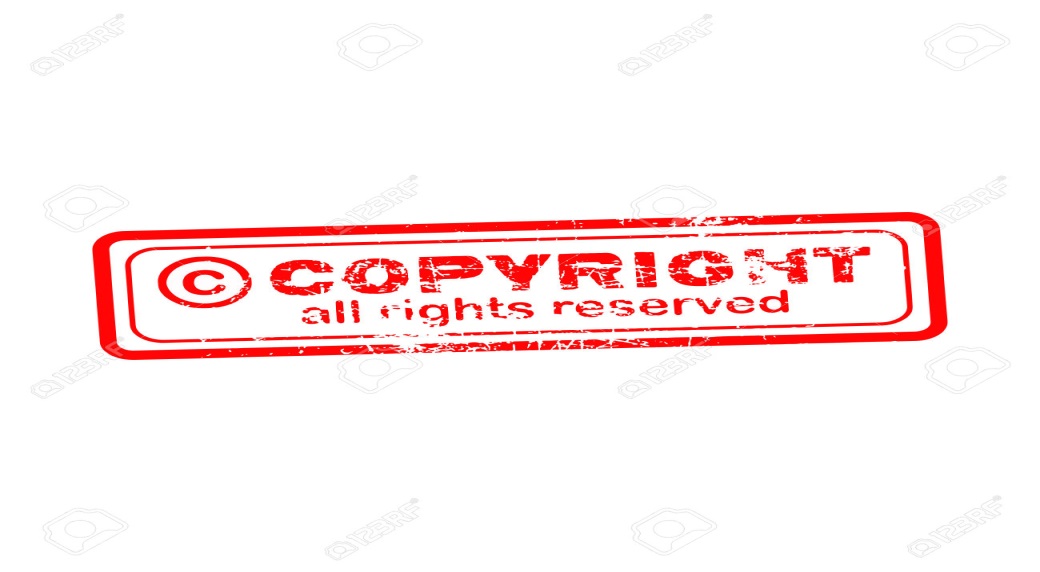